AP CLASS OF 2025 ACHIEVES & SUCCEEDS
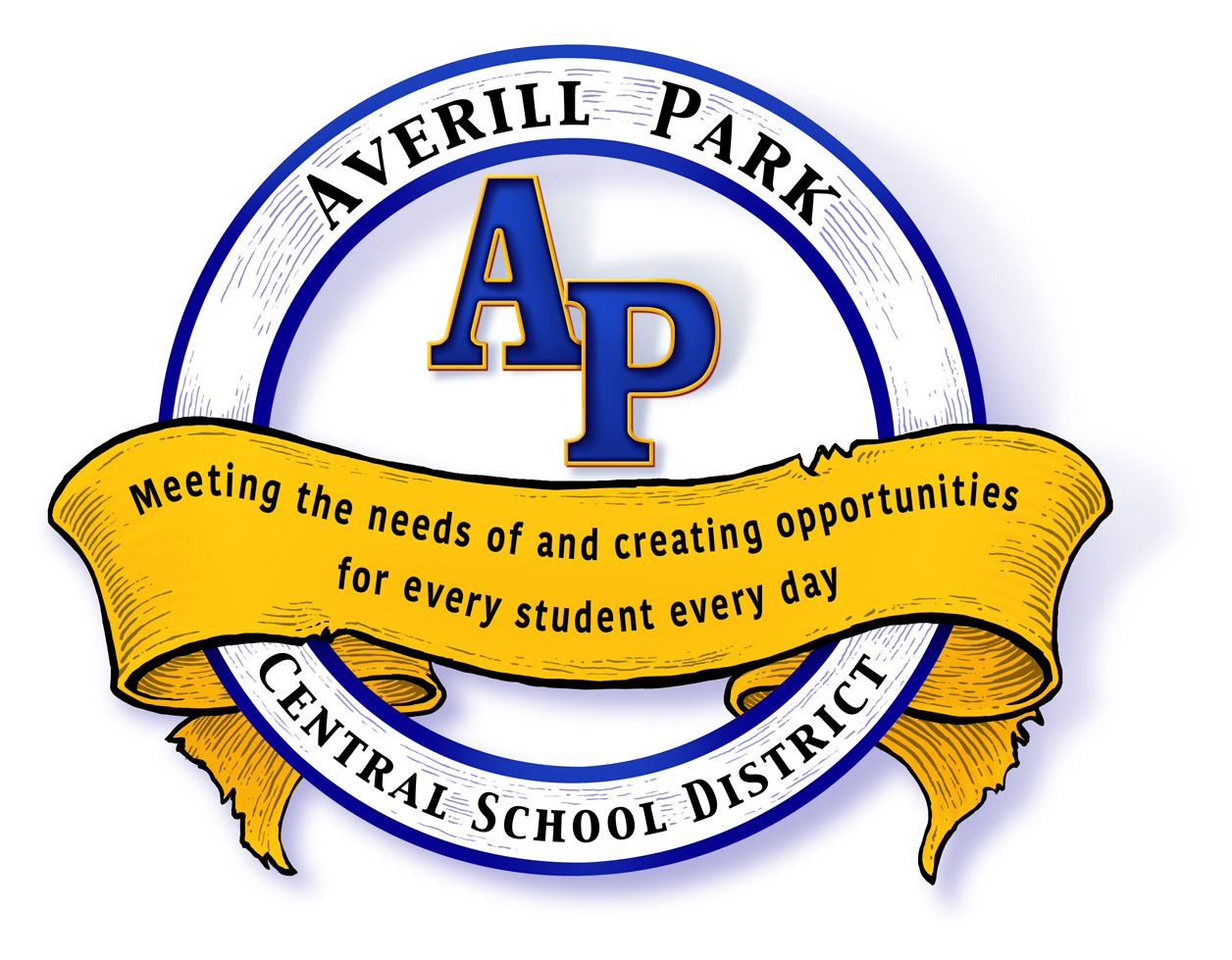 More..AP CLASS OF 2025 ACHIEVES & SUCCEEDS
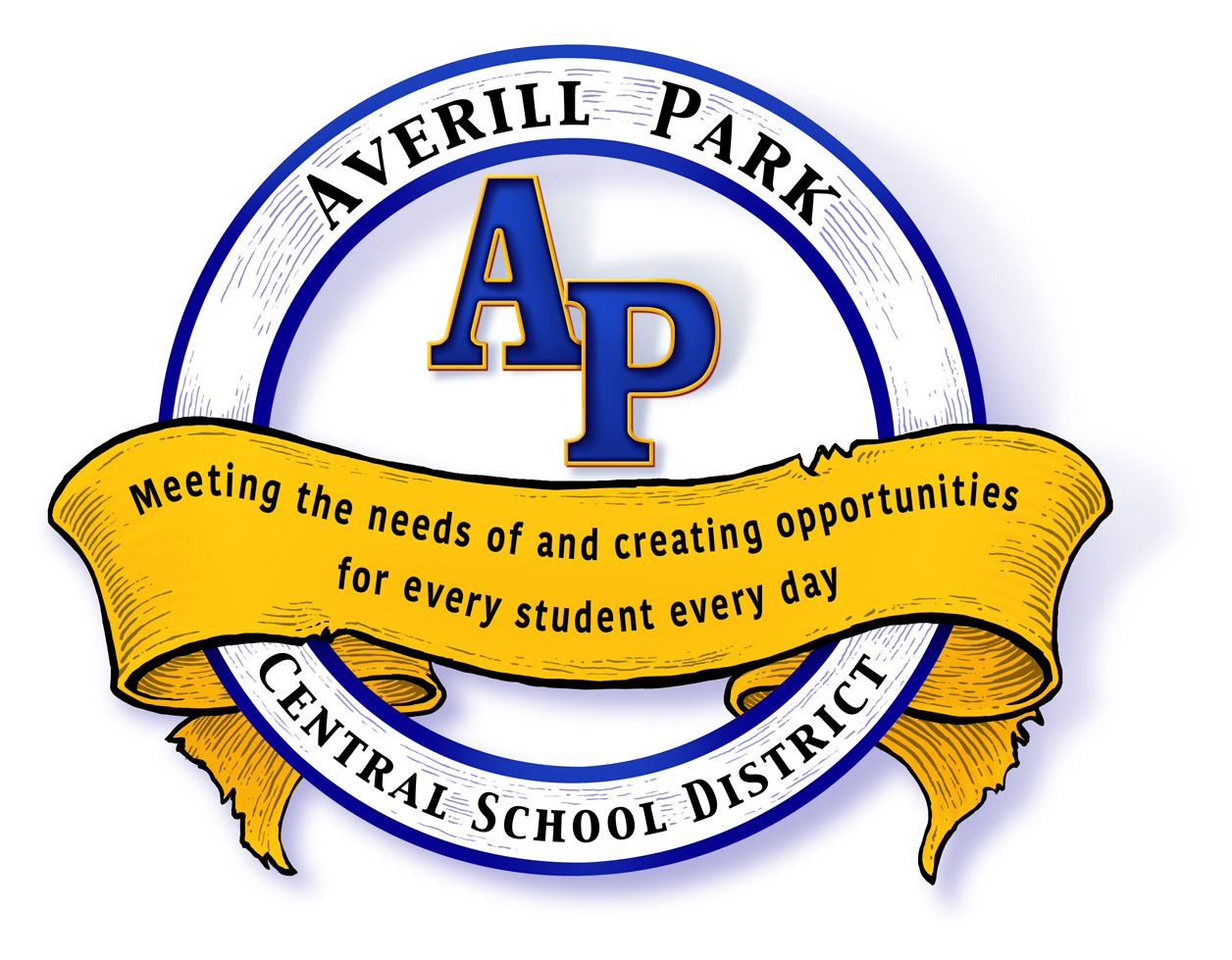 More..AP CLASS OF 2025 ACHIEVES & SUCCEEDS
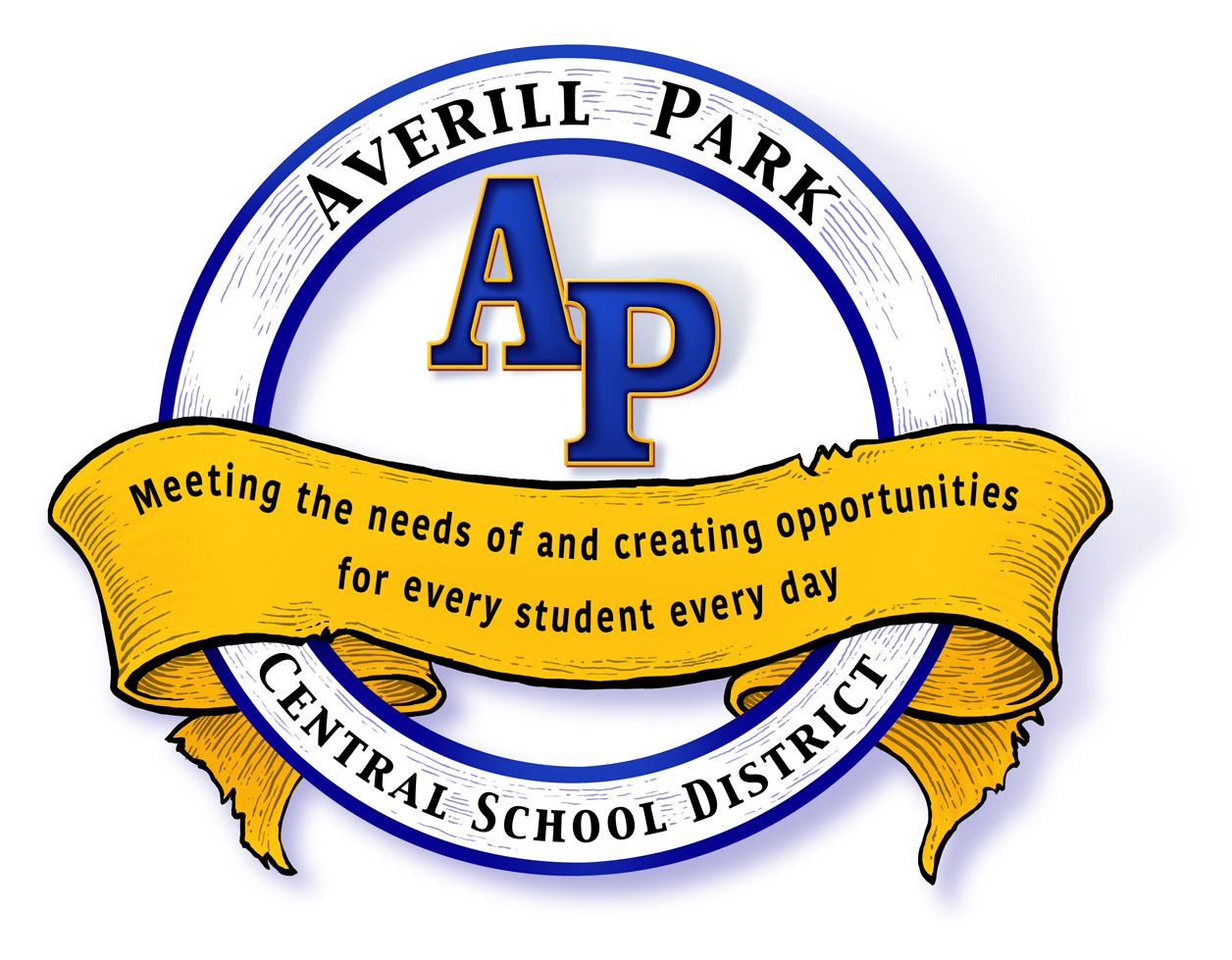